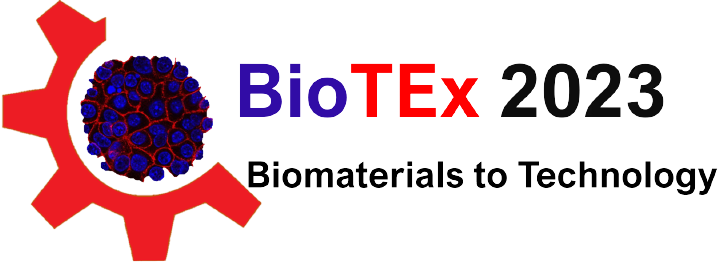 Title
Author
1. Please use the following dimension for the poster (Width 92 x Height 122 cm )
2. Keep the minimum size of headings at 32 pts. and body text as 28 pts.